Basic SQL
Chapter 4 (6/E)
Chapter 8 (5/E)
1
Lecture Outline
SQL Data Definition and Data Types
Specifying Constraints in SQL
Basic Retrieval Queries in SQL
Set Operations in SQL
2
Basic SQL
Structured Query Language
Considered one of the major reasons for the commercial success of relational databases
Statements for data definitions, queries, and updates 
Both DDL and DML
Core specification plus specialized extensions
Terminology:
Syntax notes:
Some interfaces require each statement to end with a semicolon.
SQL is not case-sensitive.
3
SQL Data Definition
CREATE statement
Main SQL command for data definition
SQL schema 
Identified by a schema name
Includes an authorization identifier (owner) 
Components are descriptors for each schema element 
Tables, constraints, views, domains, and other constructs
CREATE SCHEMA statement
CREATE SCHEMA COMPANY AUTHORIZATION ‘Jsmith’;
4
CREATE TABLE Command
Specify a new relation 
Provide name
Specify attributes and initial constraints
Base tables (base relations)
Relation and its tuples are physically stored and managed by DBMS
Can optionally specify schema:
CREATE TABLE COMPANY.EMPLOYEE ...
	or
CREATE TABLE EMPLOYEE ...
Include information for each column (attribute) plus constraints
Column name
Column type (domain)
Key, uniqueness, and null constraints
5
BASIC Data Types
Numeric data types 
Integer numbers: INT, INTEGER, SMALLINT, BIGINT
Floating-point (real) numbers: REAL, DOUBLE , FLOAT
Fixed-point numbers: DECIMAL(n,m), DEC(n,m), NUMERIC(n,m), NUM(n,m)
Character-string data types 
Fixed length: CHAR(n), CHARACTER(n)
Varying length: VARCHAR(n), CHAR VARYING(n), CHARACTER VARYING(n), LONG VARCHAR
Large object data types 
Characters: CLOB, CHAR LARGE OBJECT , CHARACTER LARGE OBJECT
Bits: BLOB, BINARY LARGE OBJECT
Boolean data type 
Values of TRUE or FALSE or NULL
DATE data type 
Ten positions
Components are YEAR, MONTH, and DAY in the form YYYY-MM-DD
6
MORE Data Types
Additional data types
TIMESTAMP data type
Includes the DATE and TIME fields
Plus a minimum of six positions for decimal fractions of seconds
Optional WITH TIME ZONE qualifier
INTERVAL data type
Specifies a relative value that can be used to increment or decrement an absolute value of a date, time, or timestamp
Columns can be declared to be NOT NULL 
Columns can be declared to have a default value
Assigned to column in any tuple for which a value is not specified
Example
CREATE TABLE EMPLOYEE (
…
NICKNAME VARCHAR(20) DEFAULT NULL,
…
Province CHAR(2) NOT NULL DEFAULT 'ON',
…
);
7
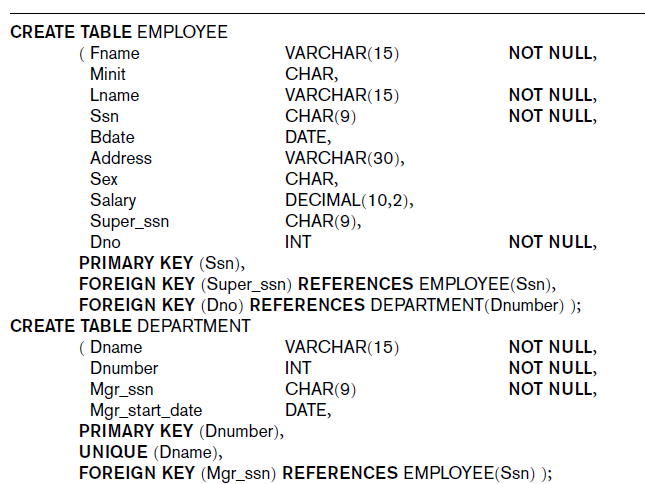 ) ;
) ;
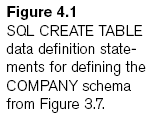 8
Domains in SQL
Name used in place of built-in data type
Makes it easier to change the data type used by numerous columns
Improves schema readability
Example:
CREATE DOMAIN SIN_TYPE AS CHAR(9);
9
Specifying Key Constraints
PRIMARY KEY clause 
Specifies one or more attributes that make up the primary key of a relation
Dnumber INT NOT NULL PRIMARY KEY,
Primary key attributes must be declared NOT NULL
UNIQUE clause 
Specifies alternate (candidate) keys
Dname VARCHAR(15) UNIQUE;
May or may not allow null values, depending on declaration
If no key constraints, two or more tuples may be identical in all columns.
SQL deviates from pure relational model!
Multiset (bag) behaviour
10
Referential Constraints
FOREIGN KEY clause
FOREIGN KEY (Dept) REFERENCES DEPARTMENT (Dnum),
Default operation: reject update on violation
Attach referential triggered action clause in case referenced tuple is deleted
Options include SET NULL, CASCADE, and SET DEFAULT
Foreign key declaration must refer to a table already created
11
Specifying Tuple Constraints
Some constraints involve several columns
CHECK clause at the end of a CREATE TABLE statement
Apply to each tuple individually
Example
CHECK (Dept_create_date <= Mgr_start_date)
12
Example
Recall Employee example:
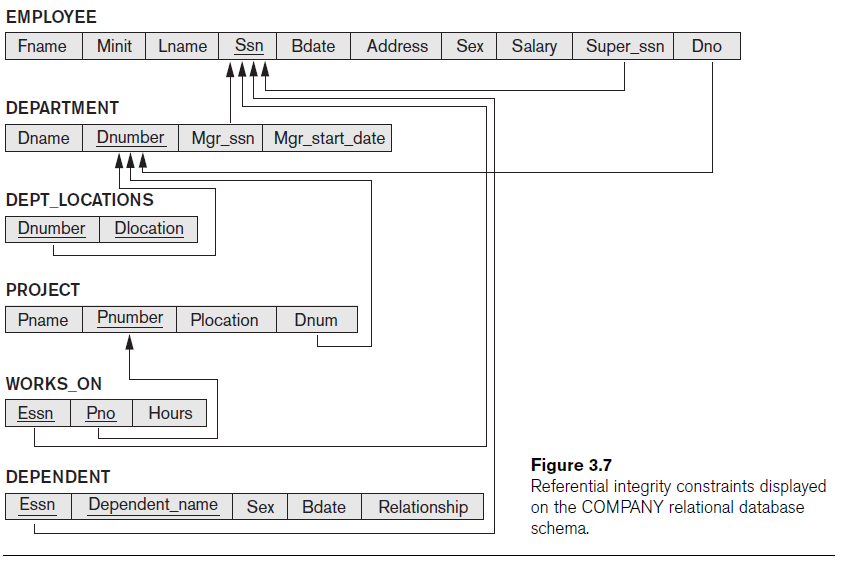 13
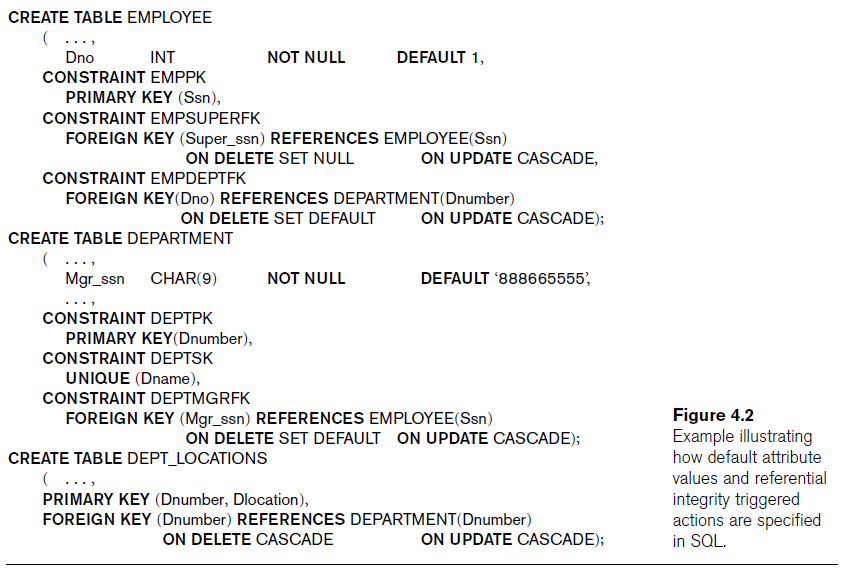 14
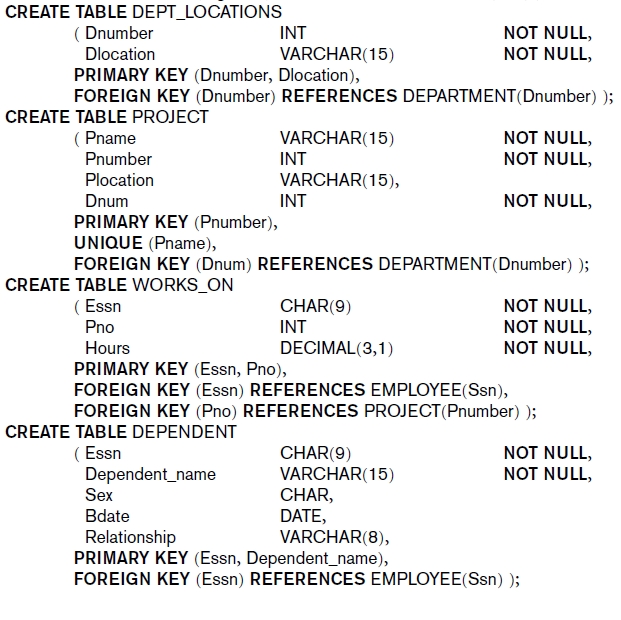 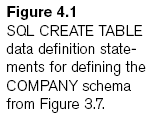 15
Basic SQL Retrieval Queries
All retrievals use SELECT statement:
  SELECT	<return list>
  FROM	<table list>
[ WHERE	<condition> ] ;
where
<return list>	is a list of expressions or column names whose values are to be retrieved by the query
<table list>	is a list of relation names required to process the query
<condition>	is a Boolean expression that identifies the tuples to be retrieved by the query
Example
SELECT title, year, genre
FROM Film
WHERE director = 'Steven Spielberg' AND year > 1990;
Omitting WHERE clause implies all tuples selected.
16
Semantics for 1 Relation
Start with the relation named in the FROM clause
Consider each tuple one after the other, eliminating those that do not satisfy the WHERE clause.
Boolean condition that must be true for any retrieved tuple
Logical comparison operators
=, <, <=, >, >=, and <>
For each remaining tuple, create a return tuple with columns for each expression (column name) in the SELECT clause.
Use SELECT * to select all columns.
17
SELECT-FROM-WHERE Semantics
What if there are several relations in the FROM clause?
Start with cross-product of all relation(s) listed in the FROM clause.
Every tuple in R1 paired up with every tuple in R2 paired up with …
Consider each tuple one after the other, eliminating those that do not satisfy the WHERE clause.
For each remaining tuple, create a return tuple with columns for each expression (column name) in the SELECT clause.
Steps 2 and 3 are just the same as before.

SELECT actor, birth, movie
FROM Role, Person
WHERE actor = name and birth > 1940;
18
Ambiguous Column Names
Same name may be used for two (or more) columns (in different relations)
Must qualify the column name with the relation name to prevent ambiguity
SELECT name, date, product, quantity
FROM Customer, Sale, LineItem
WHERE price > 100 AND Customer.custid = Sale.custid AND Sale.saleid = LineItem.saleid;
Note
If SELECT clause includes custid, it must specify whether to use  Customer.custid or Sale.custid even though the values are guaranteed to be identical. 
19
2-Relation Select-From-Where
SELECT award, actor, persona, Role.movie
FROM Honours, Role
WHERE category = 'actor' AND winner = actor
	AND Honours.movie = Role.movie
20
Recall Sample Tables
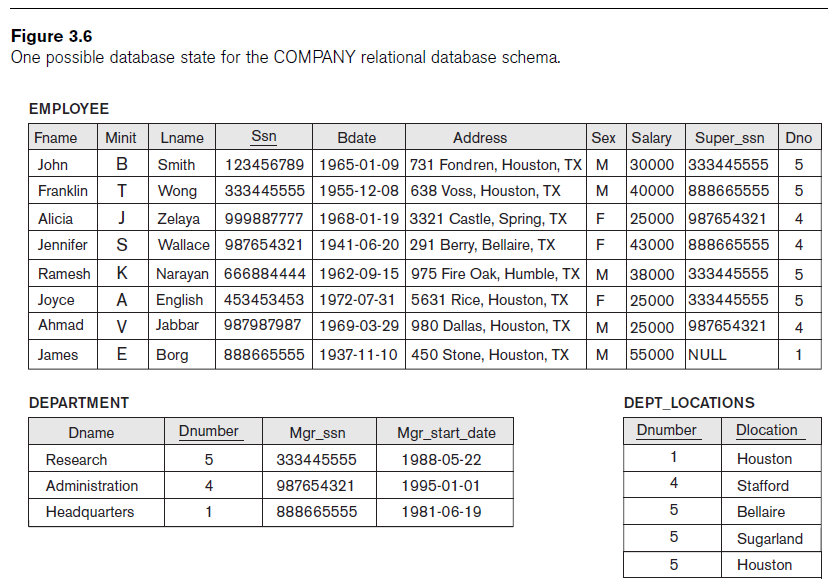 21
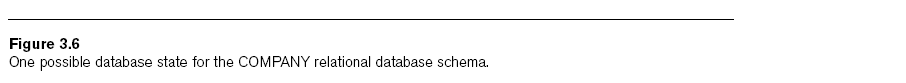 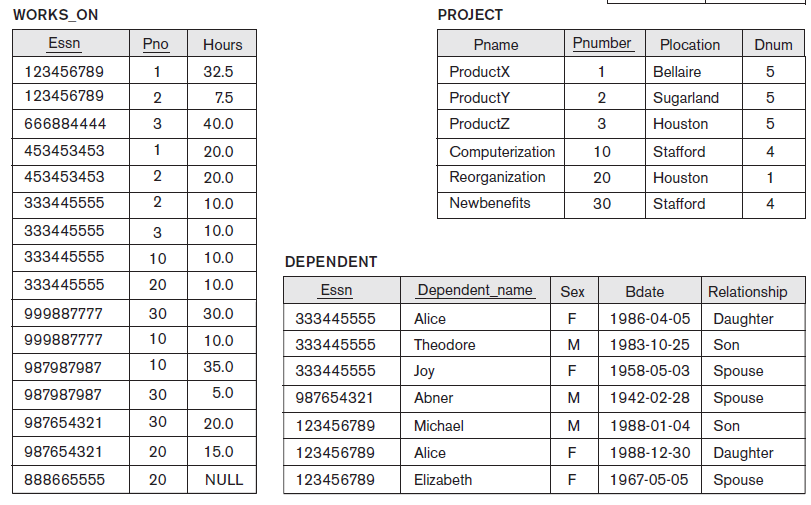 22
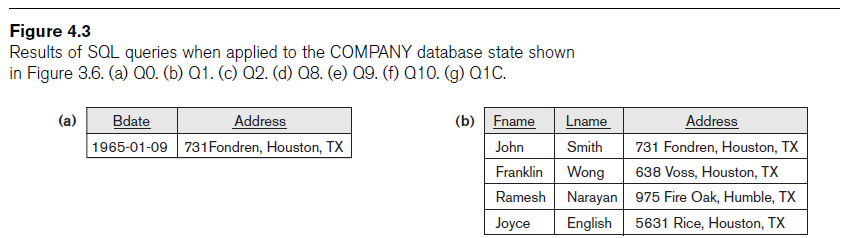 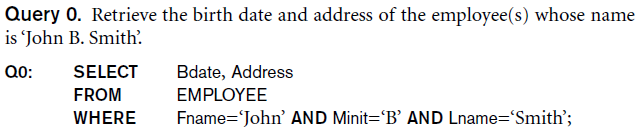 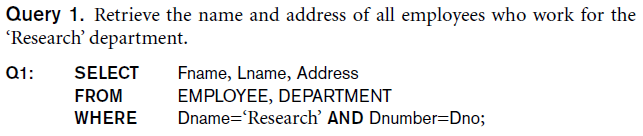 23
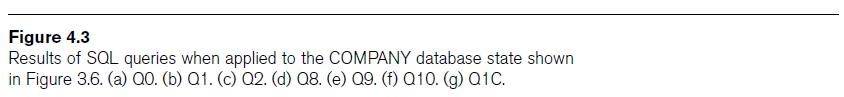 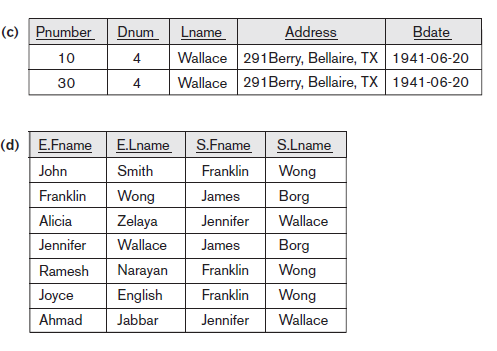 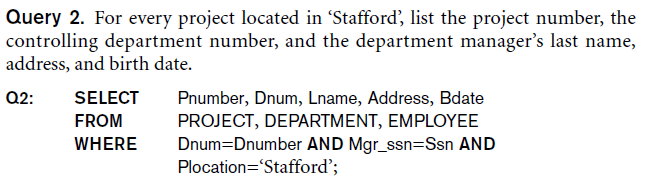 24
Tables as Sets in SQL
Duplicate tuples may appear in query results
From duplicates in base tables
From projecting out distinguishing columns 
Keyword DISTINCT in the SELECT clause eliminates duplicates
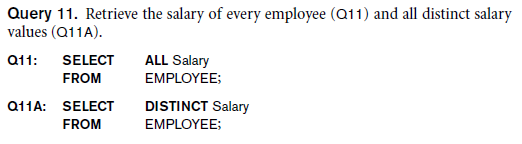 25
Set Operations
Result treated as a set (no duplicates)
UNION, EXCEPT (difference), INTERSECT
Corresponding multiset  (bag) operations: 
UNION ALL, EXCEPT ALL, INTERSECT ALL
Arguments must be union-compatible
Same number of columns
Corresponding columns of same type
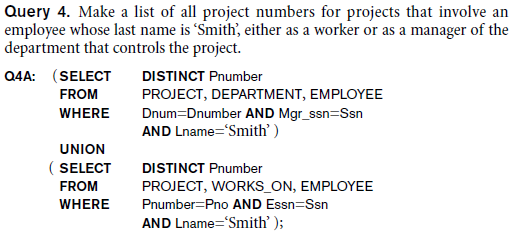 26
Other Operators
Standard arithmetic operators:
Addition (+), subtraction (–), multiplication (*), and division (/) 
[NOT] LIKE comparison operator
Used for string pattern matching
Percent sign (%) matches zero or more characters
Underscore (_) matches a single character
e.g., to also match Tommy Lee Jones as supporting actor:
SELECT award, actor, persona, Role.movie
FROM Honours, Role
WHERE category LIKE '%actor' AND winner = actor	AND Honours.movie = Role.movie;
[NOT] BETWEEN comparison operator
WHERE year BETWEEN 1990 AND 2010
equivalent to WHERE year >= 1990 AND YEAR <= 2010
27
Lecture Summary
Introduction to SQL 
Comprehensive language 
Data definition including constraint specification
Basic SELECT-FROM-WHERE
Set operators
28